What to do in a Medical Emergency?
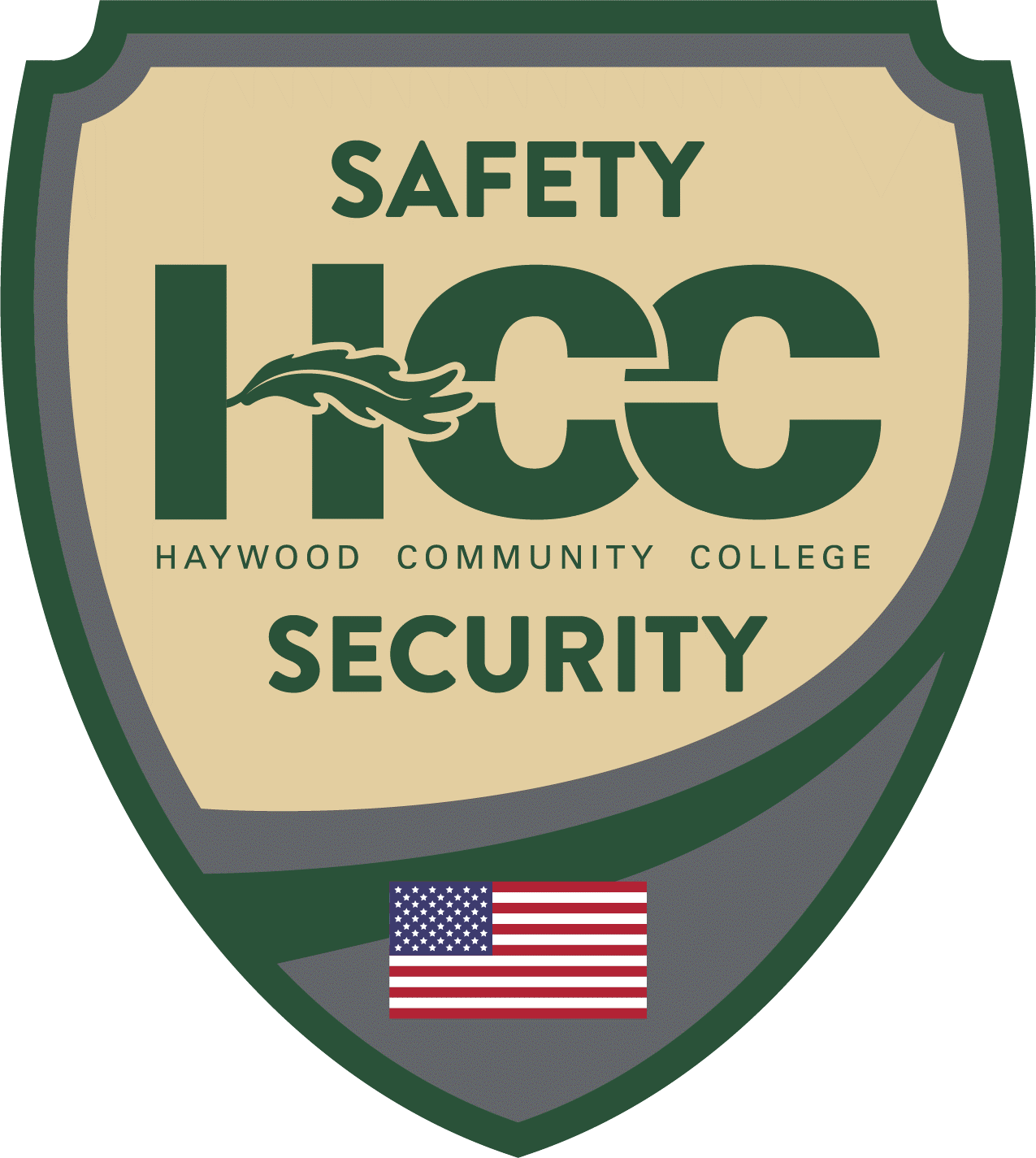 HCC Security/ Safety Team
[Speaker Notes: Brief Introduction and explain the importance and the difference it can make to do things the proper way.]
Try to Remain Calm
[Speaker Notes: The first and most important thing to do in a medical emergency is to try and remain calm.  When you start to panic it lowers the ability for rational thought which could be detrimental for the person that you are trying to help.  A way to remain calm in times of crisis is to breathe deeply, in through your nose and out through your mouth. This will help you slow down and think more clearly. Another tip is to focus on each step you need to take individually and try not to get overwhelmed with all of the things that you need to do. It would also be advisable to have the security number programmed into your cell phone so it is easy to dial. In times of crisis, the first thing that goes is your fine motor skills. (Bathroom and locked door analogy). Getting the right help on the way is the most important thing to do.. (Next Slide)]
CALL 911!
[Speaker Notes: The first phone call should always be 911. In a medical emergency, timing can be crucial especially in a cardiac event. It is important to get them on the way first because it can be the difference between life and death. If the person is ok when they are assessed by EMS, they can deny treatment or going to the hospital, no harm no foul. But if the person cannot make that decision then it is likely they need to go to the hospital anyways. It is better have them and not need them than need them and not have them. Lastly, calling 911 removes liability from yourself and the college for not doing what we should have done. At the end of the day, if you call 911 you will be able to sleep that night knowing you did the right thing and did everything you could do.]
Call Security
[Speaker Notes: The next thing that you should do after calling EMS is to call Security. Security can do a basic assessment of the situation and then can assist in gathering information that EMS will need on their arrival. We can speak the same language as EMS which will cut down on some of the confusion. We are also first aid and CPR trained so there is some basic first aid we can render or start CPR if needed. We will also do a report on the situation so that information does not get lost along the way and can be followed up on by administrative level supervisors. Finally, again the Security phone number]
Be a good witness
[Speaker Notes: While waiting on help to arrive, it is important to try and remember things that will aid in the care of the person. Information you know could be the difference in what steps first responders take on their arrival. Things such as spouse or parent contact information, medications they take, or symptoms prior to the emergency can be a great help to first responders and make a huge difference in care. It also helps to try and remember things like when the symptoms first set in or prior instances of similar complaints can give a more accurate picture to the first responders. No one is expecting you to remember every single detail, but things that you can remember can help piece the puzzle together. Finally, you can be a great deal of comfort to the patient and their family. Small things such as reassurance and talking to them can make the world of difference. If they have a family member with them when they have a medical emergency it helps to offer a cup of coffee or water while their loved one is getting treatment. Small gestures can make a big impression on people and help alleviate some of the anxiety that they are having.]
Know your limits
[Speaker Notes: It is important to know what your limits are during times of crisis. If you are at a family reunion and a family member suddenly collapses, would you grab a scalpel and start doing open heart surgery? The answer is likely not, you would call 911 and get them to the hospital. The same principle applies to here at work. If a student or coworker has a medical issue it is vital that you know how to get them the help that they need. This includes knowing who to call, when to call them, and what information to give them.  Most importantly, in times of crisis people generally want to help, but the most helpful thing you can do is to get the right people on the scene. Everyone is familiar with CPR, but if you do not know how to do it the right way, you could actually do more harm than good.]
Do your best
[Speaker Notes: It is important to note that no one handles every situation perfectly. There are always things we wish we could have gone back and done differently. The important thing to remember is that no one is perfect and as long as you did the best you could to do the right thing no one can ask any more than that.]
Debrief
[Speaker Notes: We have talked through the event itself, but what happens after? If the medical situation is serious enough, the person goes to the hospital and there is a group of people left behind that have just experienced some trauma. Whether the person goes to the hospital or is checked out and goes back to work, it is still important to do a debrief of the situation in order to provide some closure of the situation in our minds. A debrief gives us a chance to talk about what happened which will usually  lower the tension and anxiety in people. It also provides a chance to find flaws in a process or ways that a process can be improved because people get together and talk about things and the different perspectives will offer different solutions. A debrief gives us a chance to work through the event and talk about how we felt and let out some of the emotion that is being felt. It is a good way to move forward after an event has happened without having as many of the could of would of should haves.]
Important Numbers
[Speaker Notes: These are some important numbers to remember. Security can help you manage the situation and the EAN is included for you should you need additional support with the trauma of the event. As always, most importantly is 911, if you call that number everything else will sort itself our.]
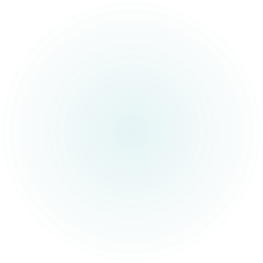 Questions?
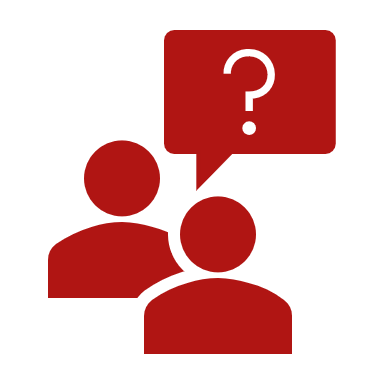 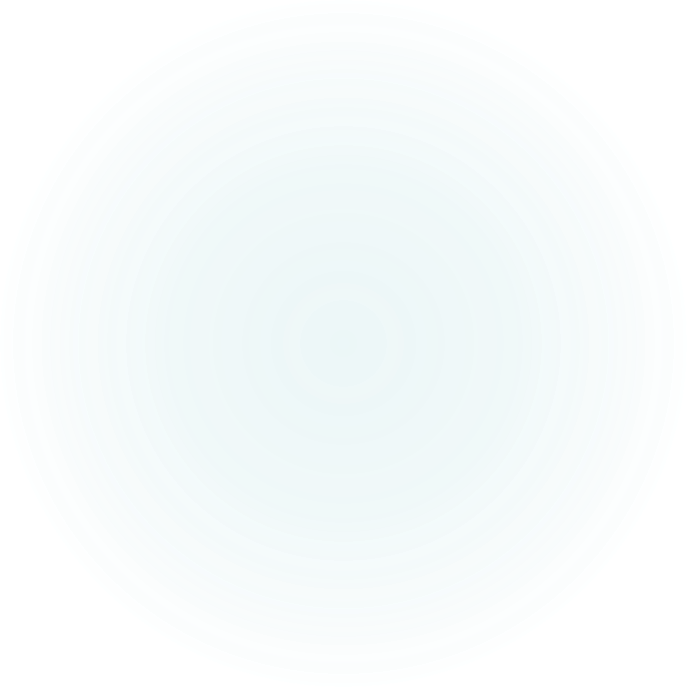 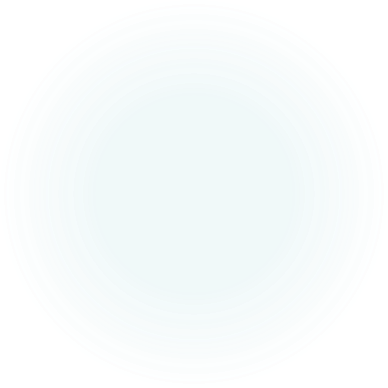 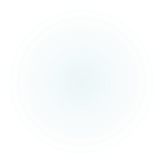